SHOCK
What is shock ?
Samuel D. Gross defined shock as ‘‘the rude unhinging of the machinery of life.’’
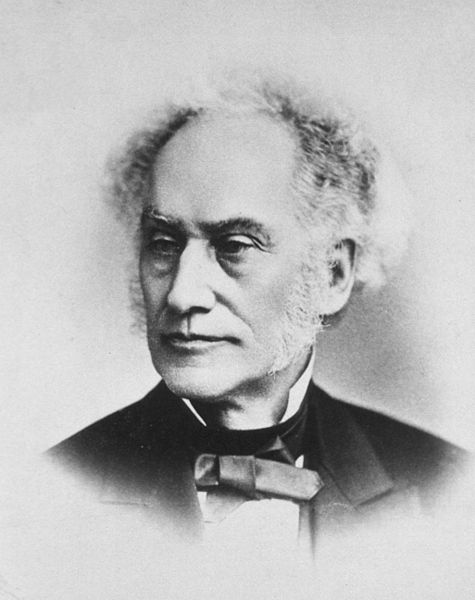 What is shock ?
A transition between life and death
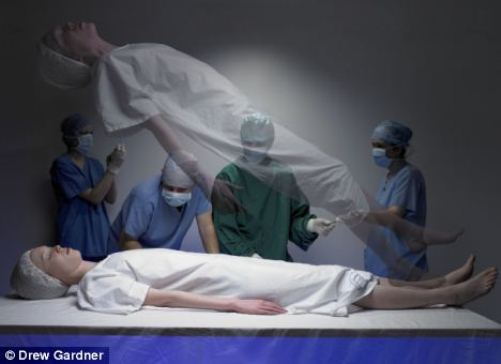 What is shock ?
Can we define shock as hypotension?
What is shock ?
Shock is defined as a life-threatening condition characterized by inadequate delivery of oxygen and nutrients to vital organs relative to their metabolic demand 
mortality rates exceed 20%
Classification
Categories of shock ?
Classification
Hematologic
Neurologic
Vasogenic
Cardiogenic
Classification
Causes That Require Primarily the Infusion of Volume
Classification
Hemorrhagic  shock 
Traumatic 
Gastrointestinal
Body cavity 
Hypovolemia
Gastrointestinal losses
Dehydration from insensible losses 
Third-space sequestration from inflammation
Classification
Causes That Require Improvement in Pump Function by Either Infusion of Inotropic Support or Reversal of the Cause of Pump Dysfunction
Classification
Myocardial ischemia 
Coronary artery thrombosis 
Arterial hypotension with hypoxemia
 Cardiomyopathy 
Acute myocarditits 
Chronic diseases of heart muscle (ischemic, diabetic, infiltrative, endocrinologic, congenital) 
Cardiac rhythm disturbances 
Atrial fibrillation with rapid ventricular response
Ventricular tachycardiaSupraventricular tachycardia
Classification
Hypodynamic septic shock 
Overdose of negative inotropic drug 
Beta-blocker 
Calcium channel antagonist overdose 
Structural cardiac damage 
Traumatic (e.g., flail mitral valve)
Ventriculoseptal rupture 
Papillary muscle rupture
Classification
Causes That Require Volume Support and Vasopressor Support
Classification
Hyperdynamic septic shock 
Anaphylactic shock 
Central neurogenic shock 
Drug overdose
Classification
Problems That Require Immediate Relief from Obstruction to Cardiac Output
Classification
Pulmonary embolism
Cardiac tamponade 
Pneumothorax 
Valvular dysfunction 
Acute thrombosis of prosthetic valve 
Critical aortic stenosis 
Congenital heart defects in newborn (e.g., closure of 
 patent ductus arteriosus with critical aortic coarctation) 
Critical idiopathic subaortic stenosis (hypertrophic obstructive cardiomyopathy)
Approach to undifferentiated shock
Search for:
1. Hemorrhagic shock
2. Tension pneumothorax 3. Cardiac tamponade
4. Cardiac injury
History of trauma?
YES
NO
Evidence of gastrointestinal hemorrhage, vomiting,or diarrhea?
YES
Volume resuscitate
1. Begin treatment for sepsis syndrome
2. Search for source of infection
3. Consider drawing thyroid function tests
NO
Fever or hypothermia?
YES
NO
1. Treat for cardiogenic shock from myocardial ischemia
2. Consider massive pulmonary embolism with right ventricular
strain effect
Electrocardiographic evidence for ischemia or chest pain with major risk factors for coronary artery disease?
YES
Evaluate or treat for ingestion of negative inotropic drug
 Draw thyroid function tests
Consider treatment for addisonian crisis or steroid withdrawal
Unexplained bradycardia with hypotension?
yes
NO
Unexplained hypoxemia?
Rule out pulmonary embolism
YES
NO
Volume resuscitate 
Emergent abdominal computed tomography or surgical consultation to evaluate for peritoneal inflammation or vascular rupture
Abdominal or low back pain?
YES
NO
Wheezing with hives or skin flushing?
YES
Treat for anaphylaxis
EARLY DETECTION OF SHOCK
Why is it important?
Quantitative Resuscitation
Resuscitating patients to predefined physiologic endpoints indicating that systemic perfusion and vital organ function have been restored 
first described in 1988
Quantitative Resuscitation
significantly reduce mortality and morbidity rates in ED patients with severe sepsis or septic shock (early goal directed therapy)

importance of the first 6 hours of resuscitation.
Monitoring Perfusion Status
The basics:
Electrocardiography 
pulse oximetry
BP
Monitoring Perfusion Status
Arterial pressure monitoring line
Accurate
When using vasoactive agents
Central venous pressure 
8-12 (10-15 when ventilated)
Goal-directed resuscitation
Improves outcome in patients with septic shock 
Vasoactive agents
Urine output 
1 mL/kg/hr in persons without renal disease
Monitoring Perfusion Status
pulmonary artery catheter
 remains controversial 
Insufficient data have been published to support the use or avoidance of PACs in ED populations 
5 RCT’s investigating the management of critically ill patients with a PAC ,none have found a benefit in terms of survival or length of stay
Ventilation
RSI is the preferred method of airway control in most patients with shock
Hemorrhagic Shock
Ensure adequate ventilation/oxygenation
Provide immediate control of hemorrhage, when possible  (e.g., traction for long bone fractures, direct pressure)
Initiate judicious infusion of isotonic crystalloid solution  (10–20 mL/kg) 
With evidence of poor organ perfusion and 30-minute  anticipated delay to hemorrhage control, begin packed  red blood cell (PRBC) infusion (5–10 mL/kg)
Hemorrhagic Shock
With suspected central nervous system trauma or Glasgow  Coma Scale score <9, immediate PRBC transfusion may  be preferable as initial resuscitation fluid
Treat coincident dysrhythmias (e.g., atrial fibrillation with synchronized cardioversion)
Cardiogenic Shock
Ameliorate increased work of breathing; provide oxygen and positive end-expiratory pressure (PEEP) for pulmonary edema 
Begin vasopressor or inotropic support; norepinephine (0.5 mg/min) and dobutamine (5 mg/kg/min) are common empirical agents
Cardiogenic Shock
Seek to reverse the insult (e.g., initiate thrombolysis, arrange percutaneous transluminal angioplasty) 
Consider intra-aortic balloon pump counterpulsation for refractory shock
Systemic Inflammatory Response Syndrome (SIRS)
Two or more of the following: 
1. Temperature >38° C or <36° C2. Heart rate >90 beats/min3. Respiratory rate >20 breaths/min or Paco2 <32 mm Hg 4. While blood cell count >12,000/mm3, <4000/mm3, or 
>10% band neutrophilia
Severe Sepsis
SIRS with suspected or confirmed infection and associated with organ dysfunction or hypotension; organ dysfunction may include presence of lactic acidosis, oliguria, or altered mental status
Septic Shock
SIRS with suspected or confirmed infection with hypotension despite adequate fluid resuscitation; septic shock should still be diagnosed if vasopressor therapy has normalized blood pressure
Summary
Ensure adequate oxygenation; remove work of breathing
Administer 20 mL/kg of crystalloid
Summary
Begin antimicrobial therapy; attempt surgical drainage or  débridement
Begin PRBC infusion for hemoglobin < 8 g/dLIf volume restoration fails to improve organ perfusion,  begin vasopressor support; initial choice includes dopamine, infused at 5–15 mg/kg/min, or norepinephrine, infused at 0.5 mg/min